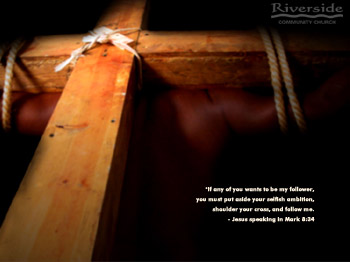 传讲争议性的课题
Dr. Rick Griffith • 博士 • 新加坡神学院 • BibleStudyDownloads.org
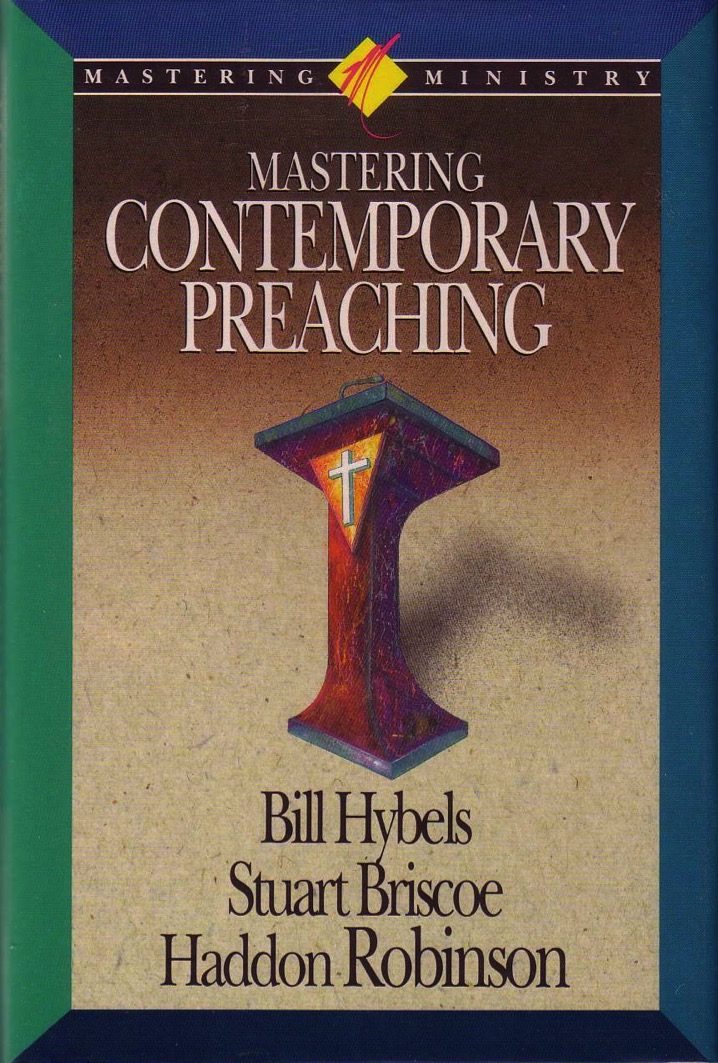 争议是难免的
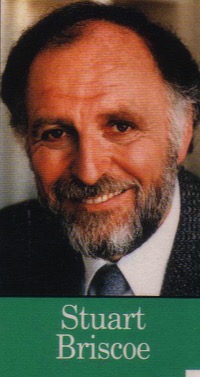 “迈向关联性的道路…是充满争议性课题的”
- Stuart Briscoe, 第80页
246
新加坡热榜
堕胎
赌博
色情
单身
政府
安乐死
离婚
生小孩
强制性服兵役
同性恋
生前预嘱
提升
限制级电影
儿童教育
宗教和谐
种族和谐
向穆斯林传福音
职业母亲
女人的角色
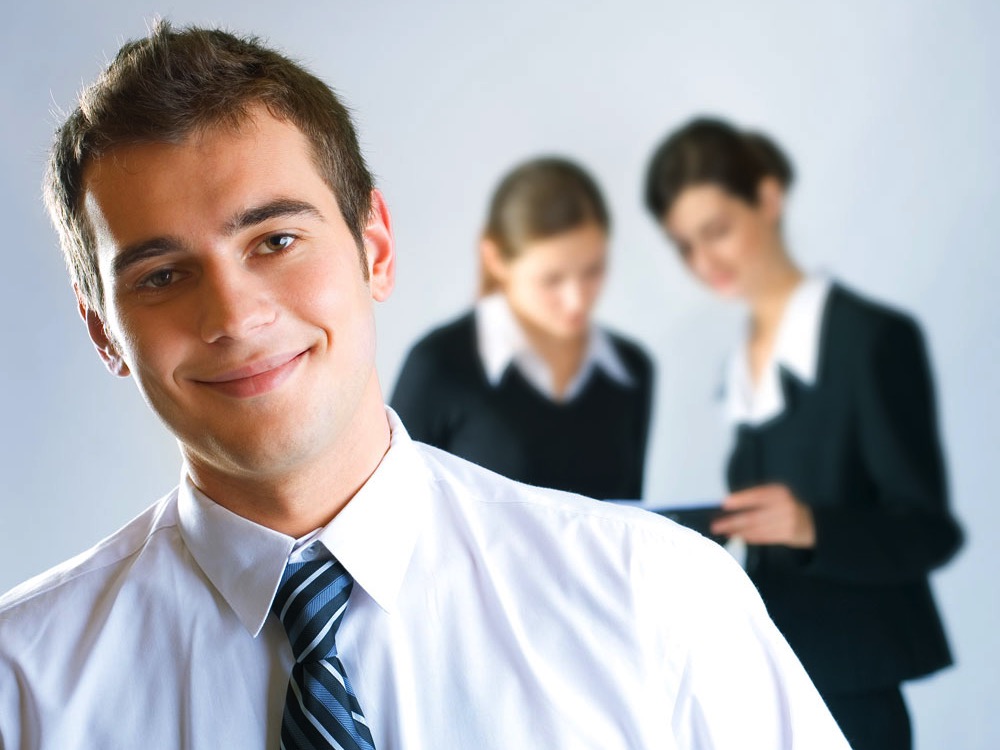 哥林多前书7:25-40
为什么要留…
未婚?
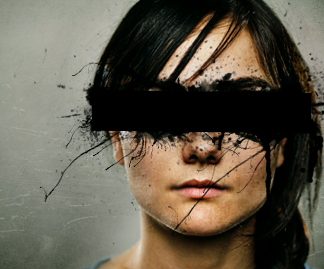 色情
LGBT
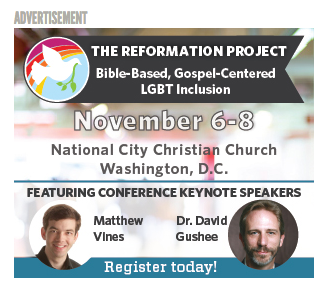 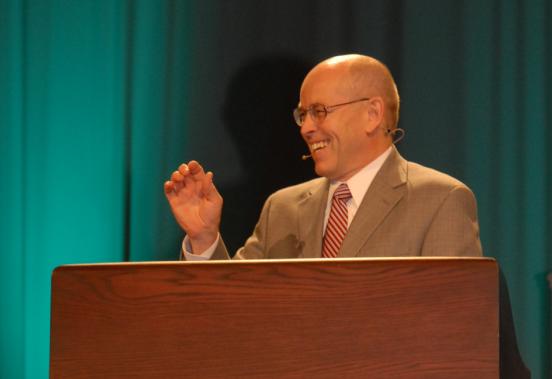 Wayne Grudem‘s 预言的定义
“预言，讲说上帝主动放置在人里的意念"
“为什么基督徒仍然可以说预言” 《今日基督教》 (1988年9月16日), 29
说方言
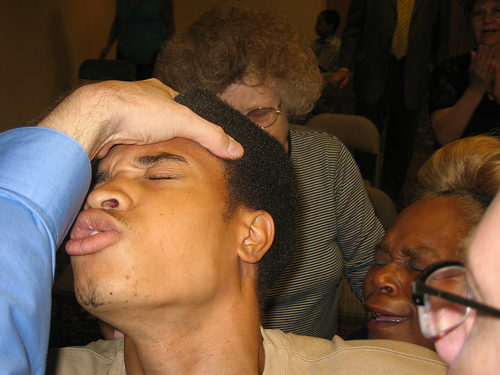 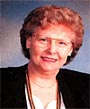 提摩太前书 2:11-15
11女人应该安静而又完全顺服地学习。12我不准女人教导，或辖制男人；女人总要安静。
13因为先造的是亚当，后造的是夏娃；   14不是亚当受了引诱，而是女人受了引诱，陷在过犯里面。15然而女人 {她} 要是常常存着信心、爱心、圣洁自律，在她生育的事上必定得救。.
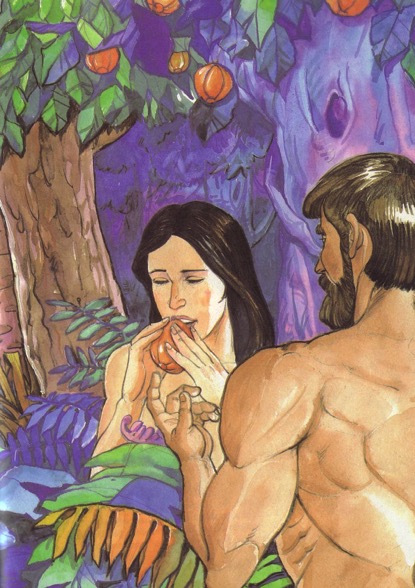 246
传讲争议的指导原则
做足功课
呈现双方立场
要谦卑
传讲圣经
246
传讲争议的益处
人的理解会增长
贴切
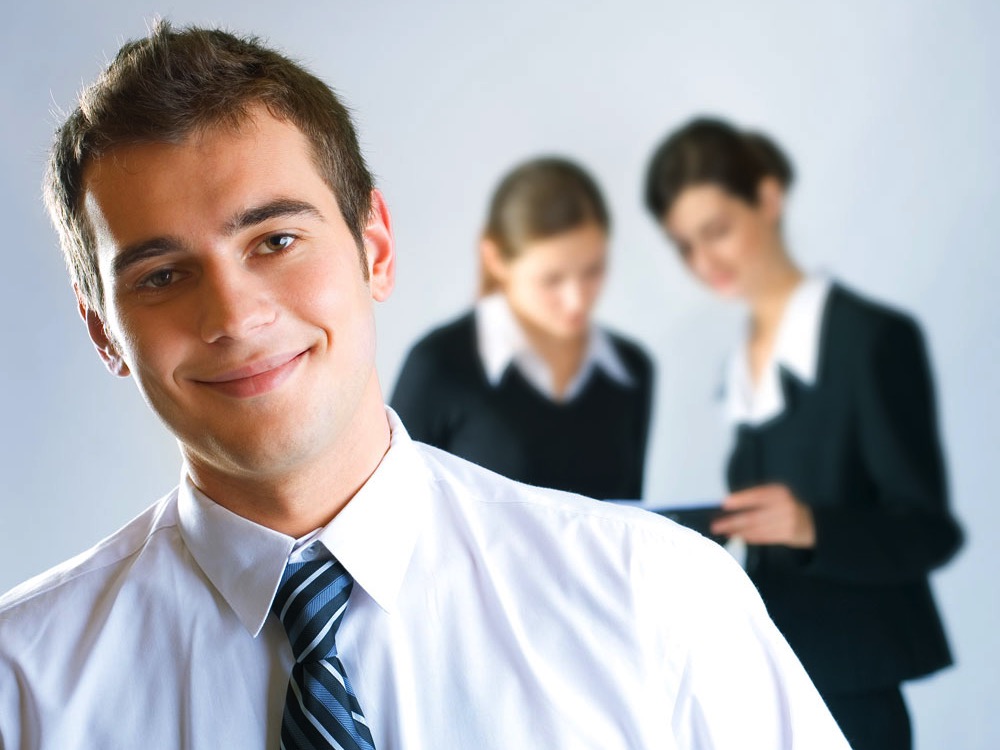 哥林多前书7:25-40
为什么要留…
未婚?
246
教条主义 (律法主义 = 无圣经根据的信念)
争议性证道的危险
人也许会离开教会 (但请参阅约翰 6:66)
圣经中勇敢、具争议性的传道人
246
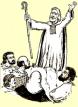 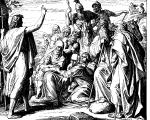 耶利米：“离开耶路撒冷”
保罗：“得救乃是靠恩典”
耶稣：“你们这些假冒为善的人！”
Black
免费获得该讲解!
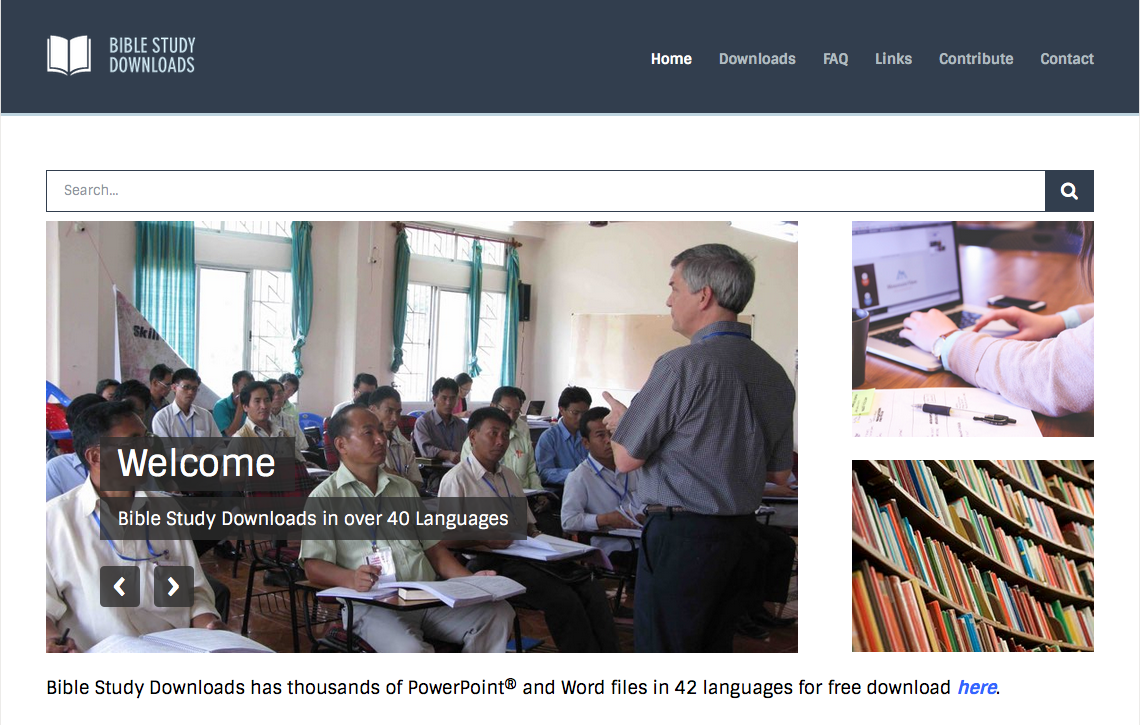 圣经学习下载
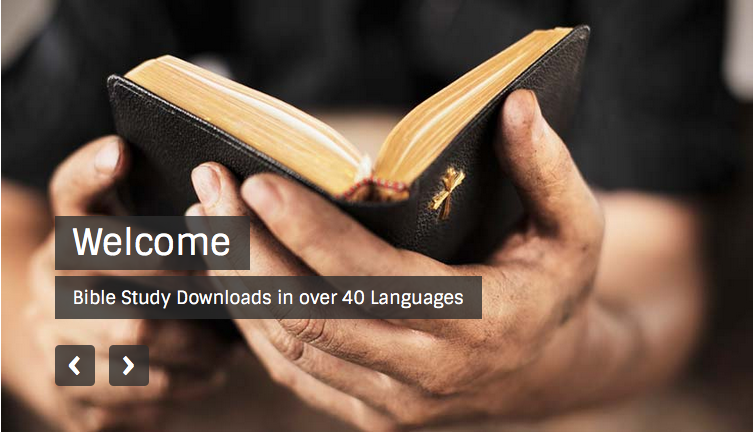 讲道链接地址 BibleStudyDownloads.org
[Speaker Notes: The explanation for free!
Preaching/Homiletics link address]